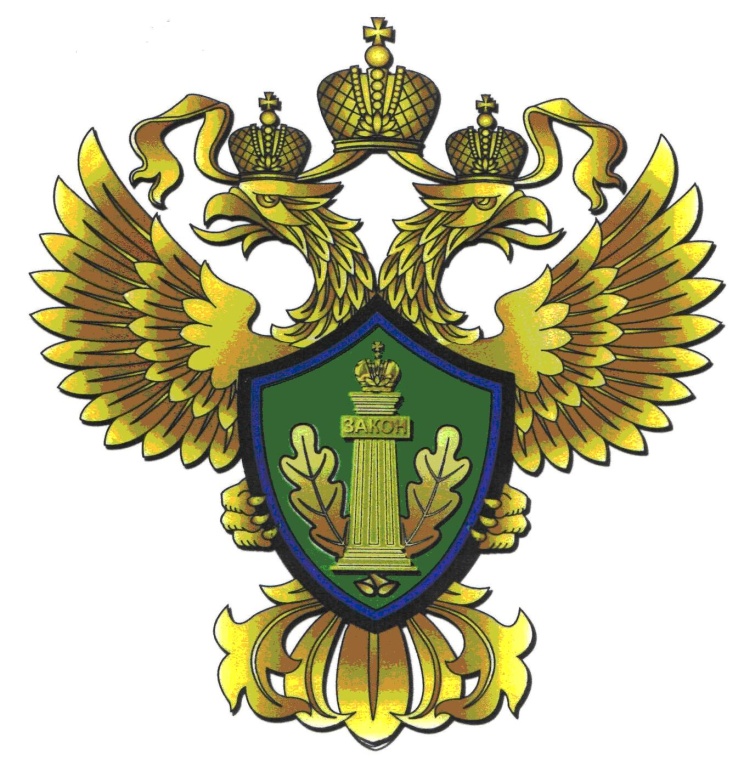 Западно-Уральское межрегиональное управление Росприроднадзора
Предоставление государственной услуги по выдаче комплексных экологических разрешений
г. Пермь 07.12.2023
Штаб по организации получения КЭР
По итогам совещания, проведенного заместителем Председателя Правительства РФ В.В. Абрамченко, сформирован штаб по организации получения КЭР

Штаб сформирован в целях подготовки единого графика подачи заявок на получение КЭР
02.10.2024
г. Пермь – 07.12.2023
До 01.01.2025 года – 272 рабочих дня




Последний день подачи заявки
21 КЭР в день
02.10.2024
г. Пермь – 07.12.2023
Меры воздействия в отсутствие действующих КЭР с 01.01.2025
Коэффициент 100 к ставке платы за НВОС
(ст. 16.4, Федерального закона от 10.01.2002 N 7-ФЗ «Об охране окружающей среды»)


Административный штраф на юридическое лицо до 100 тыс.руб.
(ст. 8.47 КоАП РФ)
02.10.2024
г. Пермь – 07.12.2023
Понятие «Комплексное экологическое разрешение»
Комплексное экологическое разрешение - документ, который выдается уполномоченным федеральным органом исполнительной власти юридическому лицу или индивидуальному предпринимателю, осуществляющим хозяйственную и (или) иную деятельность на объекте, оказывающем негативное воздействие на окружающую среду, и содержит обязательные для выполнения требования в области охраны окружающей среды
(ст. 1, Федерального закона от 10.01.2002 N 7-ФЗ «Об охране окружающей среды»)
г. Пермь – 07.12.2023
Объекты, оказывающие негативное воздействие на окружающую среду
Количество объектов, поставленных на государственный учет в федеральный государственный реестр объектов, оказывающих НВОС
Количество объектов, поставленных на государственный учет в региональный государственный реестр объектов, оказывающих НВОС
г. Пермь – 07.12.2023
Какие требования предъявляются для получения документа – КЭР?
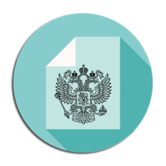 Ст. 31.1 Федерального закона от 10.01.2002 №7-ФЗ
«Об охране окружающей среды»

Постановление Правительства РФ от 04.08.2022 г. № 1386 
«О порядке рассмотрения заявок на получение комплексных экологических разрешений, выдачи, переоформления, пересмотра, отзыва комплексных экологических разрешений и внесения в них изменений» 

Приказ Минприроды России от 22.10.2021 N 780
«Об утверждении формы заявки на получение комплексного экологического разрешения и формы комплексного экологического разрешения»
г. Пермь – 07.12.2023
Федеральный государственный реестр объектов НВОС Пермского края
г. Пермь – 07.12.2023
г. Пермь – 07.12.2023
Государственная информационная система промышленности
Рассмотрение заявок на выдачу КЭР осуществляется только в электронном виде посредством государственной информационной системы промышленности (ГИСП)

Для подачи заявки на выдачу КЭР 
природопользователям необходимо	https://gisp.gov.ru/
пройти регистрацию в ГИСП 		


Инструкция о порядке 			https://gisp.gov.ru/documents/12998044/
о порядке регистрации в ГИСП 			


				https://portal.frprf.ru/online/gisp 
Техническая поддержка ГИСП 		или по электронной почте  							support@gisp.gov.ru.
г. Пермь – 07.12.2023
Блок-схема рассмотрения заявки на получение КЭР
Срок рассмотрения – не должен превышать 63 рабочих дня!
2 ЭТАП
Рассмотрение
уточненной заявки
Территориальный орган Росприроднадзора
Заявитель
Предварительное рассмотрение заявки
3 дня
3 календ. дней
Отправка на повторное
согласование в ФОИВ и РОИВ,
которые дали замечания
ГИСП 
рассмотрение только в электронном виде
Прием и рассмотрение
В течение 
45 календ. дней
устранение замечаний
В случае несоответствия 
возврат заявки и приложений заявителю без рассмотрения
Размещение на сайте
Нет замечаний
Есть замечания
Отправка на межведомственное согласование в 3 ФОИВ и РОИВ
Органы исполнительной власти и власти субъектов Российской Федерации,
на территориях которых расположен субъект
Отказ
в выдаче КЭР
Нет замечаний
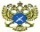 Росрыболовство
Минпромторг России
Есть замечания
Выдача КЭР
г. Пермь – 07.12.2023
Получение ответов от ФОИВ и РОИВ
Получение КЭР
Основания для отказа в принятии заявки на получение КЭР к рассмотрению
Замечания при рассмотрении заявки на получение КЭР
Основания для отказа 
в выдаче КЭР
Территориальный орган Росприроднадзора рассматривает заявку на получение КЭР в рамках установленной компетенции в течение 16 рабочих дней с даты принятия решения о рассмотрении заявки, получает замечания от других заинтересованных органов исполнительной власти, объединяет и направляет заявителю для устранения замечаний. 
В случае если в течение 15 рабочих дней замечания от какого-то заинтересованного органа не поступили, то заявка по получение КЭР считается согласованной.
ППЭЭ не рассматривается, замечания к ней не предусмотрены.
Отсутствие в составе заявки на получение КЭР информации и документов, указанных в п.3 и 4 ст. 31.1 Федерального закона от 10.01.2002 № 7-ФЗ «Об охране окружающей среды», несоответствие этих информации и документов установленным требованиям.
Несоблюдение заявителем 45-дневного срока устранения замечаний к заявке на получение КЭР.
Несоответствие формы заявки и ее содержания требованиям п.3 ст. 31.1 Федерального закона от 10.01.2002 № 7-ФЗ «Об охране окружающей среды» и форме заявки на получение КЭР, утвержденной приказом Минприроды России от 22.10.2021 № 780, и прилагаемых к ней материалов требованиям Федерального закона «Об охране окружающей среды».
Информирование заявителя с использованием информационной системы об отказе в приеме к рассмотрению с указанием причин
Отказ в выдаче КЭР в информационной системе и на официальном сайте
г. Пермь – 07.12.2023
Основания для отказа в принятии заявки на получение КЭР к рассмотрению
Информация о заявителе/ ИП
ЗАМЕЧАНИЯ
полное наименование организации не соответствует сведениям из ЕГРЮЛ

информация не соответствует сведениям, представленным в реестре ОНВОС

данные электронной подписи заявителя не соответствуют данным, указанным в разделе «Информация о заявителе/ИП»

заявка подписана лицом, право действовать которого от имени юридического лица не подтверждено.
Наименование, организационно-правовая форма и адрес (место нахождения) юридического лица или фамилия, имя, отчество (при наличии), место жительства индивидуального предпринимателя
Информация об объекте
код объекта, оказывающего негативное воздействие на окружающую среду
информация не соответствует сведениям, представленным в реестре ОНВОС.
г. Пермь – 07.12.2023
Основания для отказа в принятии заявки на получение КЭР к рассмотрению
Раздел I. Общие сведения
ПОЯСНЕНИЯ
В Таблице № 1.1. Раздела I сведения указываются в разбивке по годам с учетом планирования увеличения мощности по отношению к максимальной мощности, указанной в графе 5 Таблицы № 1.1. или сокращения, в перспективе на 7 лет (срок действия КЭР).



утвержденной формой заявки на получение КЭР предусмотрено внесение сведений в перспективе на семь лет - сведения в Разделе 1 заявки представлены на шесть лет

информация не соответствует сведениям, представленным в реестре ОНВОС
1.1. Вид основной деятельности, виды и объем       производимой продукции (товара)
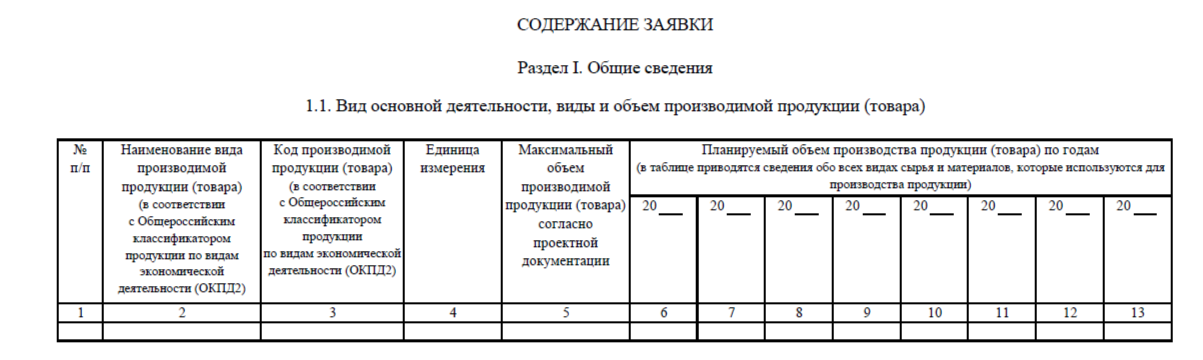 ЗАМЕЧАНИЯ
г. Пермь – 07.12.2023
Основания для отказа в принятии заявки на получение КЭР к рассмотрению
Раздел I. Общие сведения
ПОЯСНЕНИЯ
1.2. Информация об использовании сырья, воды,
       электрической и тепловой энергии






1.3. Информация об использовании воды
В Таблице № 1.2.-1.5. Раздела I сведения указываются в разбивке по годам с учетом планирования увеличения мощности по отношению к максимальной мощности, указанной в графе 5 Таблицы № 1.1. или сокращения, в перспективе на 7 лет (срок действия КЭР).
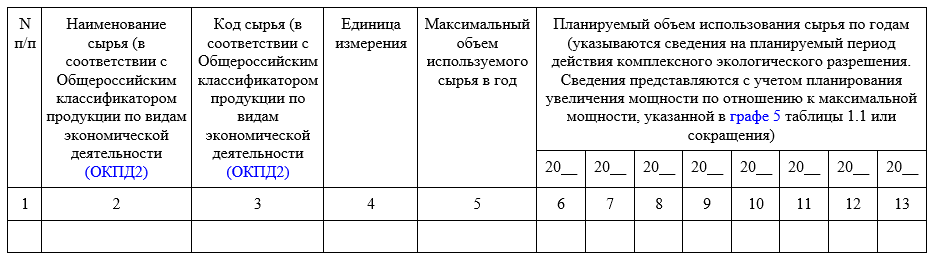 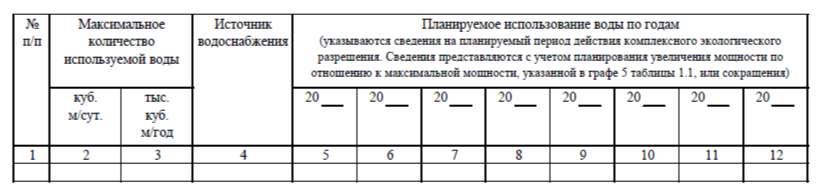 ЗАМЕЧАНИЯ
Разделы не заполнены/ обоснование отсутствия необходимости заполнения указанных разделов не представлено
г. Пермь – 07.12.2023
Основания для отказа в принятии заявки на получение КЭР к рассмотрению
Раздел I. Общие сведения
ПОЯСНЕНИЯ
1.4. Информация об использовании электрической энергии





1.5. Информация об использовании тепловой энергии
В Таблице № 1.2.-1.5. Раздела I сведения указываются в разбивке по годам с учетом планирования увеличения мощности по отношению к максимальной мощности, указанной в графе 5 Таблицы № 1.1. или сокращения, в перспективе на 7 лет (срок действия КЭР).
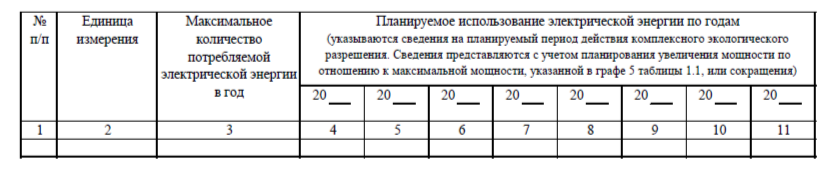 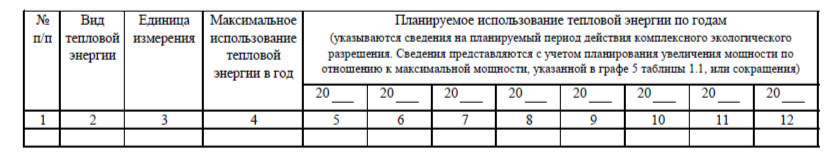 ЗАМЕЧАНИЯ
Разделы не заполнены/ обоснование отсутствия необходимости заполнения указанных разделов не представлено
1.6. сведения об авариях и инцидентах, повлекших
       за собой негативное воздействие 
       на окружающую среду и произошедших 
       за предыдущие семь лет
г. Пермь – 07.12.2023
Основания для отказа в принятии заявки на получение КЭР к рассмотрению
Раздел I. Общие сведения
ЗАМЕЧАНИЯ
Раздел 1.7 не соответствует информации, указанной в одобренной и реализуемой программе повышения экологической эффективности
1.7. Информация о реализации программы
       повышения экологической эффективности 
       (при ее наличии)
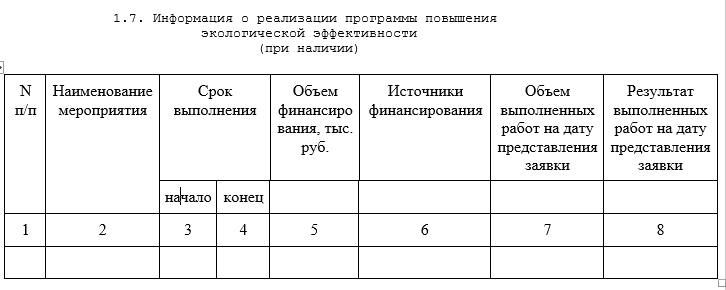 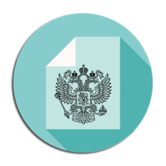 Приказ Минприроды России от 23.12.2022 N 907
«Правила разработки программы повышения экологической эффективности»
г. Пермь – 07.12.2023
Основания для отказа в принятии заявки на получение КЭР к рассмотрению
Раздел III. Нормативы допустимых выбросов, нормативы допустимых сбросов веществ I, II класса опасности, при наличии таких веществ в выбросах, сбросах загрязняющих веществ, соответствующие санитарно-эпидемиологическим требованиям и иным требованиям, установленным законодательством Российской Федерации, а также расчеты таких нормативов
ЗАМЕЧАНИЯ
!!! Необходимо прилагать расчет нормативов по всем веществам в целях обоснования выбора веществ I-II классов опасности (в том числе при отсутствии веществ 1,2 классов)
Постановление Правительства РФ от 09.12.2020 г. № 2055 
«О предельно допустимых выбросах, временно разрешенных выбросах, предельно допустимых нормативах вредных физических воздействий на атмосферный воздух и разрешениях на выбросы загрязняющих веществ в атмосферный воздух» 

Приказ Минприроды РФ от 06.06.2017 № 273
«Об утверждении методов расчетов рассеивания выбросов вредных (загрязняющих) веществ в атмосферном воздухе»
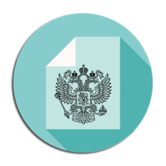 Раздел 3.1. Нормативы допустимых выбросов веществ I, II класса опасности, при наличии таких веществ в выбросах загрязняющих веществ
г. Пермь – 07.12.2023
Основания для отказа в принятии заявки на получение КЭР к рассмотрению
Раздел III. Нормативы допустимых выбросов, нормативы допустимых сбросов веществ I, II класса опасности, при наличии таких веществ в выбросах, сбросах загрязняющих веществ, соответствующие санитарно-эпидемиологическим требованиям и иным требованиям, установленным законодательством Российской Федерации, а также расчеты таких нормативов
ЗАМЕЧАНИЯ
Разделы не заполнены/ обоснование отсутствия необходимости заполнения указанных разделов не представлено

!!! Необходимо прилагать расчет нормативов по всем веществам в целях обоснования выбора веществ I-II классов опасности (в том числе при отсутствии веществ 1,2 классов)
Раздел 3.2. Нормативы допустимых сбросов веществ I, II класса опасности, при наличии таких веществ в сбросах загрязняющих веществ
Приказ Минприроды России от 29.12.2020 N 1118 
«Об утверждении Методики разработки нормативов допустимых сбросов загрязняющих веществ в водный объект для водопользователей»
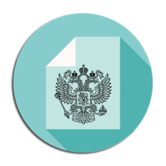 Согласование НДС Камским БВУ не требуется
г. Пермь – 07.12.2023
Основания для отказа в принятии заявки на получение КЭР к рассмотрению
Раздел III. Нормативы допустимых выбросов, нормативы допустимых сбросов веществ I, II класса опасности, при наличии таких веществ в выбросах, сбросах загрязняющих веществ, соответствующие санитарно-эпидемиологическим требованиям и иным требованиям, установленным законодательством Российской Федерации, а также расчеты таких нормативов
ЗАМЕЧАНИЯ
В соответствии с абзацем четвертым пункта 17 Методики № 1118 перечень нормируемых веществ объектами централизованных систем водоотведения поселений или городских округов для целей подачи заявки на получение КЭР определяется на основании результатов инвентаризации, проводимой в соответствии с Правилами № 891  проведения инвентаризации сбросов загрязняющих веществ в окружающую среду (то есть по веществам I—IV классов опасности, согласно результатам Инвентаризации)
Раздел 3.3. Нормативы допустимых сбросов загрязняющих веществ для объекта централизованной
системы водоотведения поселений или городских округов, а также расчеты таких нормативов
Приказ Минприроды России от 29.12.2020 N 1118 
«Об утверждении Методики разработки нормативов допустимых сбросов загрязняющих веществ в водный объект для водопользователей»

Постановление Правительства РФ от 13.07.2019 № 891
«Об утверждении правил проведения инвентаризации сбросов загрязняющих веществ в окружающую среду»
(далее – Правила № 891)
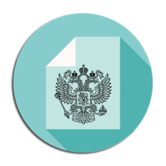 г. Пермь – 07.12.2023
Основания для отказа в принятии заявки на получение КЭР к рассмотрению
Раздел IV. Обоснование нормативов образования отходов и лимитов на их размещение
ЗАМЕЧАНИЯ
Не заполнен раздел 4.1. или 4.2.

!!! Обращать внимание на правильность указания № в ГРОРО и наименования ОРО
4.1. обоснование нормативов образования отходов
 
4.2. обоснование лимитов на размещение отходов
В качестве обоснования в разделы 4.1 и 4.2 прилагается проект НООЛР, разработанный в соответствии с Методическими указаниями по разработке проектов нормативов образования отходов и лимитов на их размещение, утвержденными приказом Минприроды России от 07.12.2020 № 1021
г. Пермь – 07.12.2023
Основания для отказа в принятии заявки на получение КЭР к рассмотрению
ЗАМЕЧАНИЯ
Раздел V. Проект программы производственного экологического контроля 

Раздел VI. Информация о наличии положительного заключения государственной экологической экспертизы (в случае необходимости проведения такой экспертизы в соответствии с законодательством об экологической экспертизе)

Раздел VII. Утвержденные квоты выбросов

Раздел VIII. Иная информация, которую заявитель считает необходимым представить
Разделы не заполнены/ обоснованиеотсутствия необходимости заполнения указанных разделов не представлено
г. Пермь – 07.12.2023
Основания для отказа в принятии заявки на получение КЭР к рассмотрению
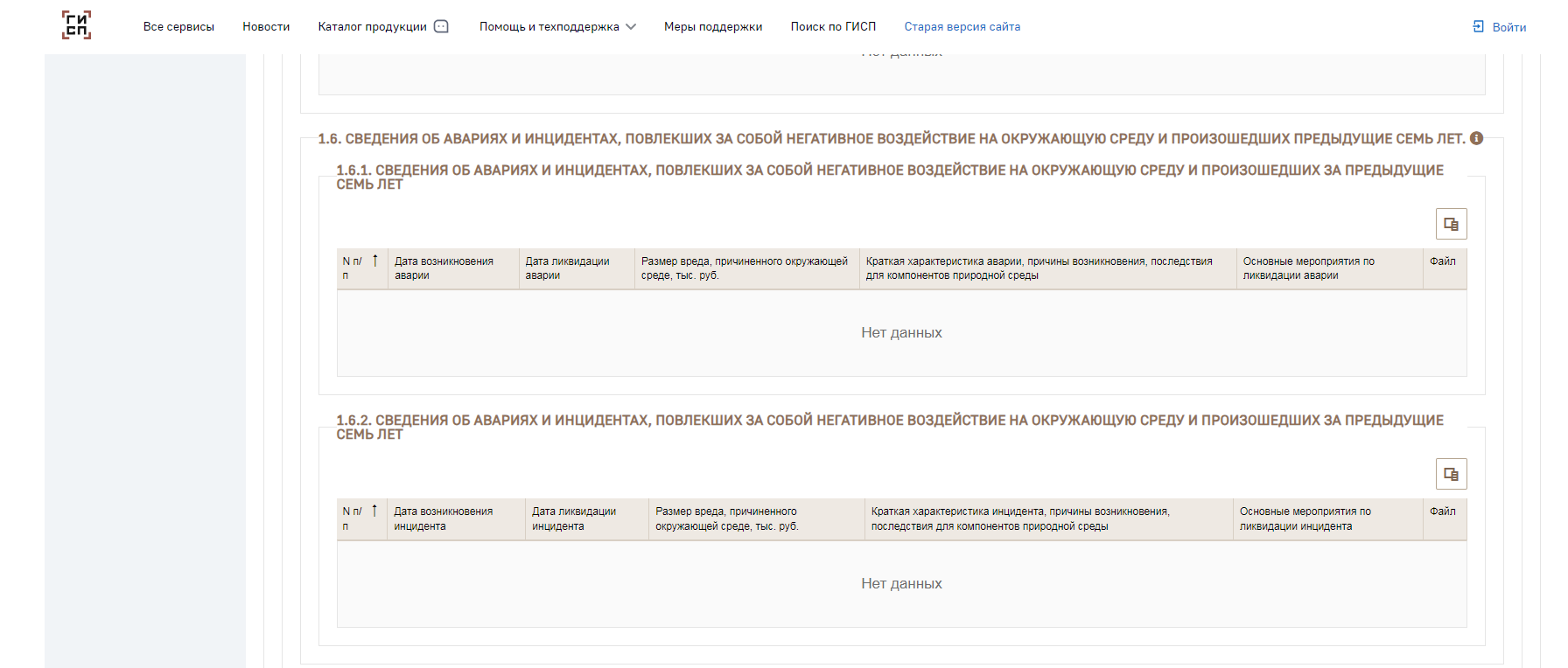 ОБЯЗАТЕЛЬНОЕ ЗАПОЛНЕНИЕ ВСЕХ ТРЕБУЕМЫХ СВЕДЕНИЙ
ПРИКРЕПЛЕНИЕ ДОКУМЕНТОВ РЕАЛИЗОВАНО В РАЗДЕЛЕ 8
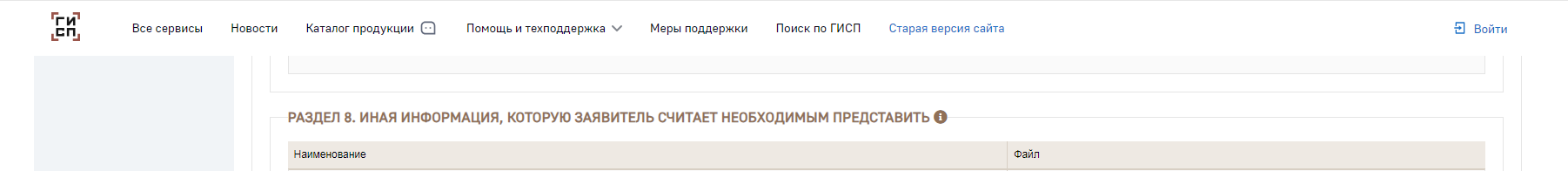 г. Пермь – 07.12.2023
Получение КЭР
Основания для отказа в принятии заявки на получение КЭР к рассмотрению
Замечания при рассмотрении заявки на получение КЭР
Основания для отказа 
в выдаче КЭР
Территориальный орган Росприроднадзора рассматривает заявку на получение КЭР в рамках установленной компетенции в течение 16 рабочих дней с даты принятия решения о рассмотрении заявки, получает замечания от других заинтересованных органов исполнительной власти, объединяет и направляет заявителю для устранения замечаний. 
В случае если в течение 15 рабочих дней замечания от какого-то заинтересованного органа не поступили, то заявка по получение КЭР считается согласованной.
ППЭЭ не рассматривается, замечания к ней не предусмотрены.
Отсутствие в составе заявки на получение КЭР информации и документов, указанных в п.3 и 4 ст. 31.1 Федерального закона от 10.01.2002 № 7-ФЗ «Об охране окружающей среды», несоответствие этих информации и документов установленным требованиям.
Несоблюдение заявителем 45-дневного срока устранения замечаний к заявке на получение КЭР.
Несоответствие формы заявки и ее содержания требованиям п.3 ст. 31.1 Федерального закона от 10.01.2002 № 7-ФЗ «Об охране окружающей среды» и форме заявки на получение КЭР, утвержденной приказом Минприроды России от 22.10.2021 № 780, и прилагаемых к ней материалов требованиям Федерального закона «Об охране окружающей среды».
Информирование заявителя с использованием информационной системы об отказе в приеме к рассмотрению с указанием причин
Отказ в выдаче КЭР в информационной системе и на официальном сайте
г. Пермь – 07.12.2023
Отчет о результатах инвентаризации стационарных источников и выбросов загрязняющих веществ в атмосферный воздух
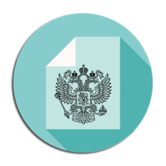 Постановление Правительства РФ от 09.12.2020 г. № 2055 
«О предельно допустимых выбросах, временно разрешенных выбросах, предельно допустимых нормативах вредных физических воздействий на атмосферный воздух и разрешениях на выбросы загрязняющих веществ в атмосферный воздух» 

Приказ Минприроды России от 19.11.2021 N 871 
«Об утверждении Порядка проведения инвентаризации стационарных источников и выбросов загрязняющих веществ в атмосферный воздух, корректировки ее данных, документированияи хранения данных, полученных в результате проведения таких инвентаризации и корректировки»
(далее – Порядок № 871)

Приказ Минприроды РФ от 06.06.2017 № 273
«Об утверждении методов расчетов рассеивания выбросов вредных (загрязняющих) веществ в атмосферном воздухе»
1. Согласно пунктам 18, 29, 31 Порядка № 871 для определения показателей выбросов организованных ИЗАВ используются преимущественно инструментальные методы.

Предоставление исчерпывающего обоснования выбора и применения использованных методов расчета выбросов.

2. Для определения показателей выбросов от стационарных ИЗАВ расчетным методом применяются методики расчета выбросов ЗВ, включенные в перечень методик расчета выбросов ЗВ, который формируется и ведется Минприроды России.

Согласно пункта 29 Порядка № 871 методика расчета выбросов используется в полном соответствии с областью ее применения для указанных в ней технологических процессов, сооружений, устройств, оборудования, а также сырья, материалов, топлива
г. Пермь – 07.12.2023
Отчет о результатах инвентаризации стационарных источников и выбросов загрязняющих веществ в атмосферный воздух
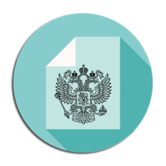 Постановление Правительства РФ от 09.12.2020 г. № 2055 
«О предельно допустимых выбросах, временно разрешенных выбросах, предельно допустимых нормативах вредных физических воздействий на атмосферный воздух и разрешениях на выбросы загрязняющих веществ в атмосферный воздух» 

Приказ Минприроды России от 19.11.2021 N 871 
«Об утверждении Порядка проведения инвентаризации стационарных источников и выбросов загрязняющих веществ в атмосферный воздух, корректировки ее данных, документированияи хранения данных, полученных в результате проведения таких инвентаризации и корректировки»
(далее – Порядок № 871)

Приказ Минприроды РФ от 06.06.2017 № 273
«Об утверждении методов расчетов рассеивания выбросов вредных (загрязняющих) веществ в атмосферном воздухе»
3. В соответствии с пунктом 28 Порядка № 871 для расчета выбросов загрязняющих веществ от неорганизованных ИЗАВ могут использоваться расчетные методы с использованием результатов измерений отдельных характеристик источника выбросов.

Расчетные методики выбросов №№ 2, 8 Перечня методик расчета выбросов вредных (загрязняющих) веществ в атмосферный воздух стационарными источниками, утвержденный Минприроды России от 26.12.2022 № 38-р (далее – Перечень методик расчета выбросов ЗВ), содержат расчетные формулы определения выбросов по данным инструментальных замеров.

4. С 01.01.2024 в таблицах разделов 2.2.2 «Перечень загрязняющих веществ, подлежащих нормированию» и 3.5 «Предложения по нормативам выбросов загрязняющих веществ» выбираются загрязняющие вещества в соответствии с Распоряжением Правительства РФ от 20.10.2023 № 2909-р «Об утверждении перечня загрязняющих веществ, в отношении которых применяются меры государственного регулирования в области охраны окружающей среды».
г. Пермь – 07.12.2023
Обоснование нормативов образования отходов и лимитов на их размещение
Приказ Минприроды России от 07.12.2020 N 1021 
«Об утверждении Методических указаний по разработке проектов нормативов образования отходов и лимитов на их размещение»
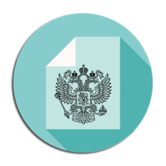 Необходимо в составе проекта прикладывать договора на передачу отходов с указанием видов и классов опасности  с целью их обработки, утилизации, обезвреживания, размещения отходов (п. 26 Методических указаний № 1021)

Направление отходов для размещения на ОРО имеющих вместимость (п. 6 Методических указаний № 1021)
г. Пермь – 07.12.2023
Программа повышения экологической эффективности
В соответствии с п. 4 статьи 31.1 Закона №7-ФЗ к заявке на получение комплексного экологического разрешения при невозможности соблюдения технологических нормативов, нормативов допустимых выбросов, нормативов допустимых сбросов веществ I, II класса опасности, прилагаются:
программа повышения экологической эффективности, утвержденная в соответствии со статьей 67.1 настоящего Федерального закона
планируемые временно разрешенные выбросы, временно разрешенные сбросы с указанием объема или массы выбросов загрязняющих веществ, сбросов загрязняющих веществ на текущий момент, на период реализации программы повышения экологической эффективности и после ее реализации

Форма предоставления планируемых временно разрешенных выбросов, сбросов разделом Х Приказа Минприроды России от 22.10.2021 № 780 не установлена.

Таким образом, Рекомендуем использовать форму предложений по установлению ВРС в соответствии с приложением 4 к Приказу Росприроднадзора от 17.08.2020 № 1022 «Об утверждении Административного регламента Федеральной службы по надзору в сфере природопользования предоставления государственной услуги по выдаче разрешений на сбросы загрязняющих веществ (за исключением радиоактивных веществ) и микроорганизмов в водные объекты».
г. Пермь – 07.12.2023
Проект программы производственного экологического контроля
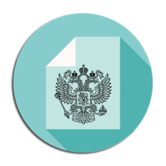 Приказ Минприроды России от 18.02.2022 № 109 
«Об утверждении требований к содержанию программы производственного экологического контроля, порядка и сроков представления отчета об организации и о результатах осуществления производственного экологического контроля»
ПОЯСНЕНИЯ
1. В соответствии с Требованиями в ПЭК должны включаться загрязняющие вещества, включенные в Перечень, обязательные для проведения ПЭК - вещества, в отношении которых устанавливаются технологические нормативы, НДВ, НДС, временно разрешенные выбросы, временно разрешенные сбросы.
Требования не содержат ограничений для включения в программу ПЭК иных загрязняющих веществ (в отношении которых не устанавливаются технологические нормативы, НДВ, НДС), включенных в Перечень, в том числе в целях исчисления платы за НВОС.
2. В пункте 3.1 статьи 67 Закона N 7-ФЗ предусмотрено, что программа ПЭК для объектов I категории, указанных в пункте 9 статьи 67 Закона N 7-ФЗ, дополнительно содержит программу создания системы автоматического контроля (далее - САК) или сведения о наличии САК, созданной в соответствии с Законом N 7-ФЗ.
г. Пермь – 07.12.2023
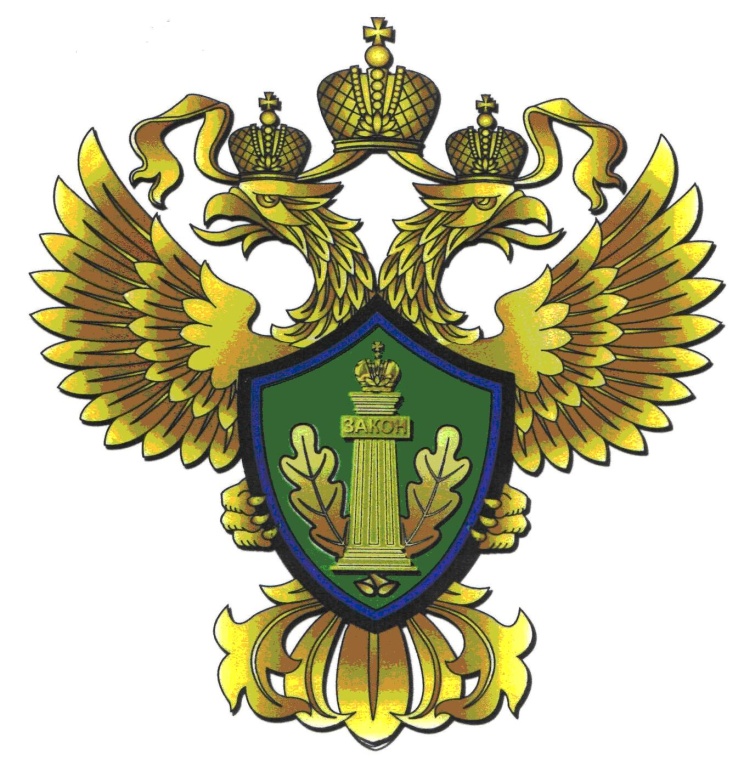 Западно-Уральское межрегиональное управление Росприроднадзора
Благодарю за внимание!
Тиунова Лариса Викторовна
начальник отдела государственной экологической экспертизы, 
администрирования платежей и разрешительной деятельности 
Западно-Уральского межрегионального управления Росприроднадзора
г. Пермь 07.12.2023